My Best Bear
by Kauri1 & 2
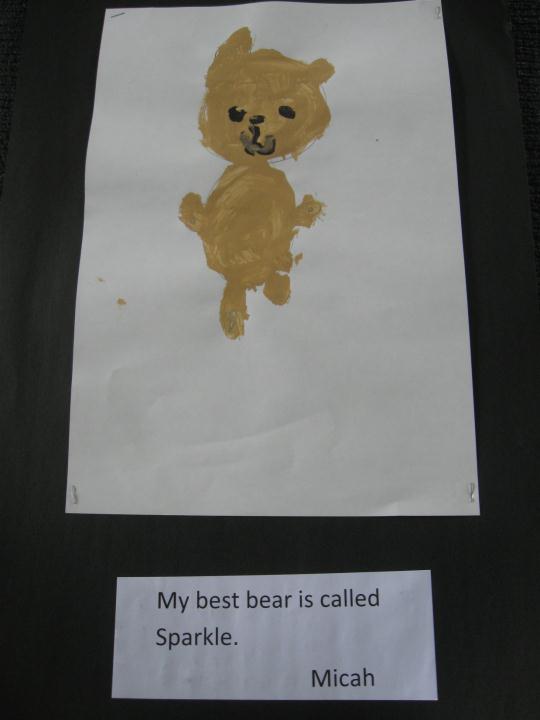 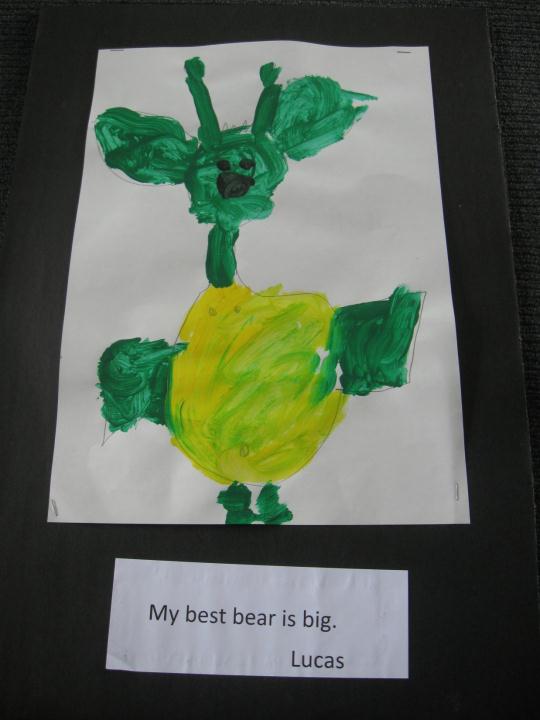 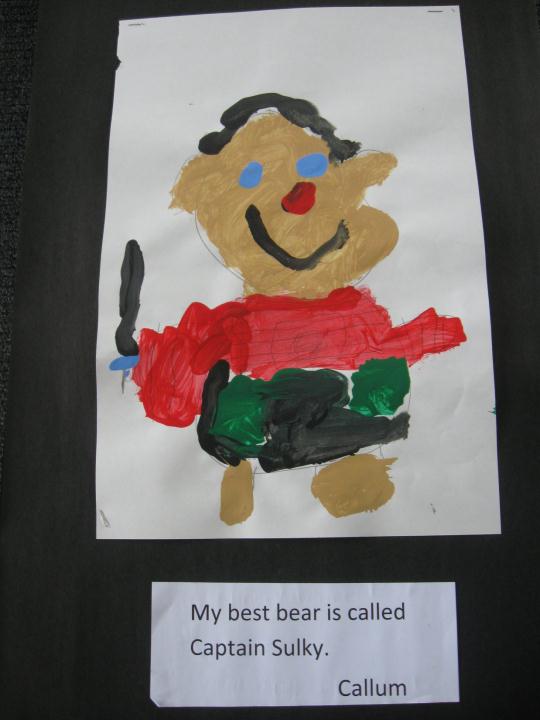 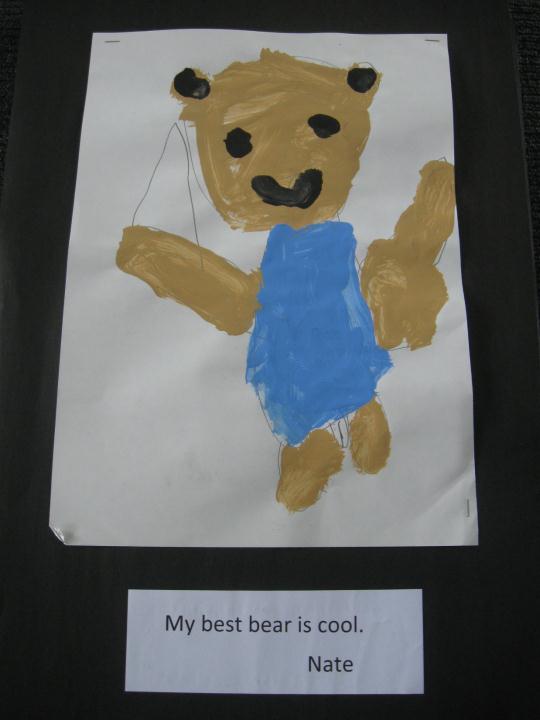 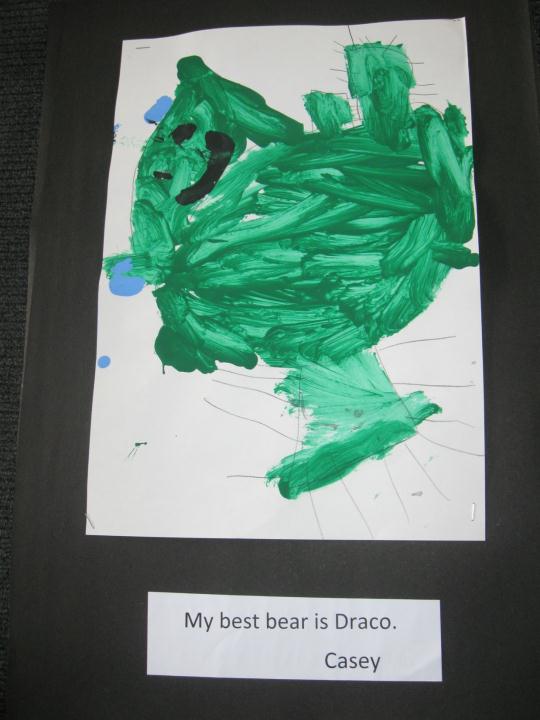 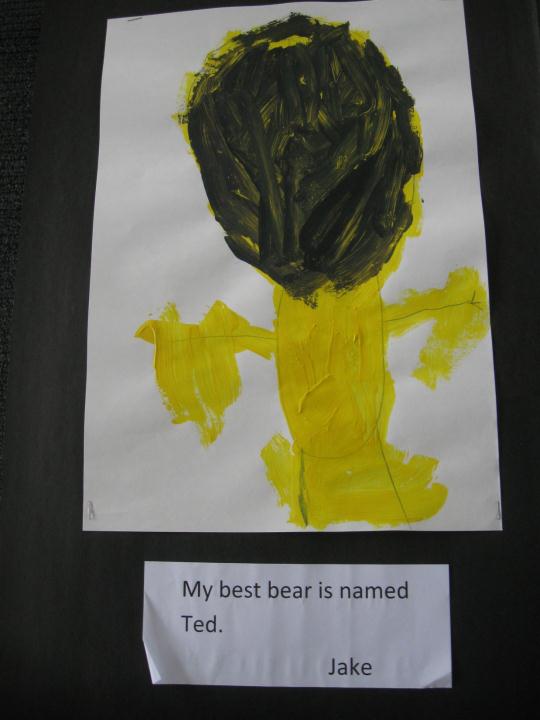 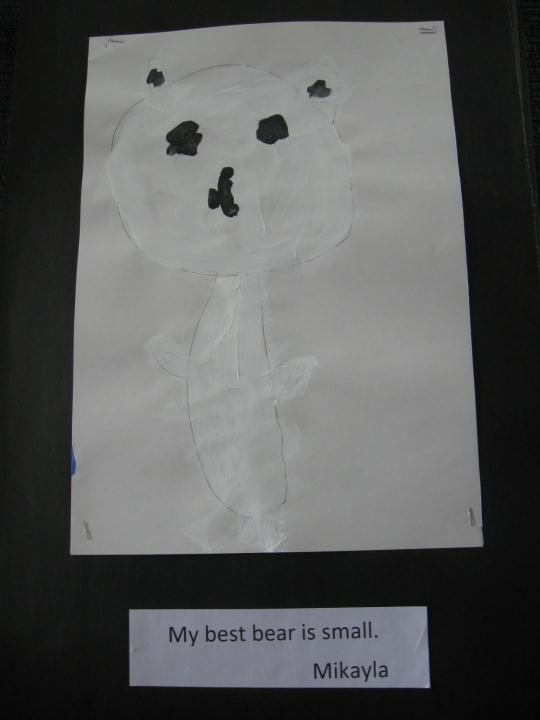 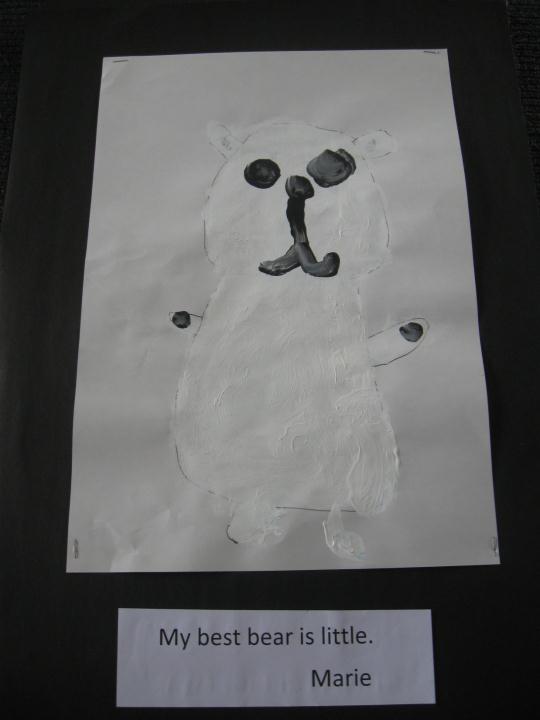 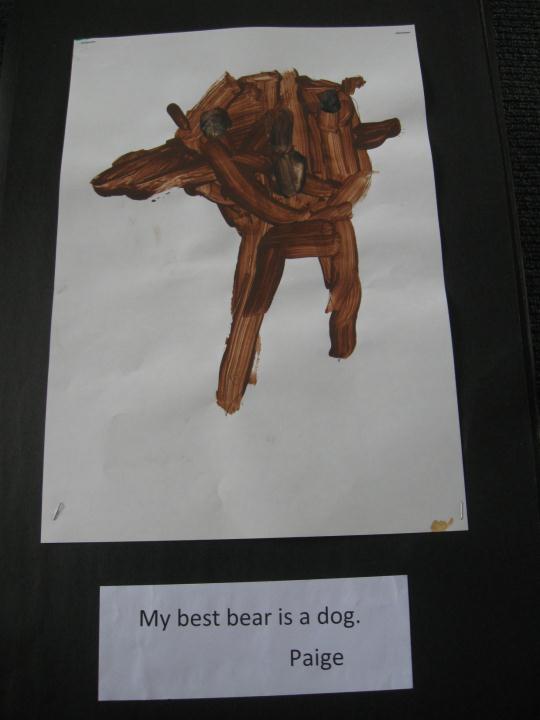 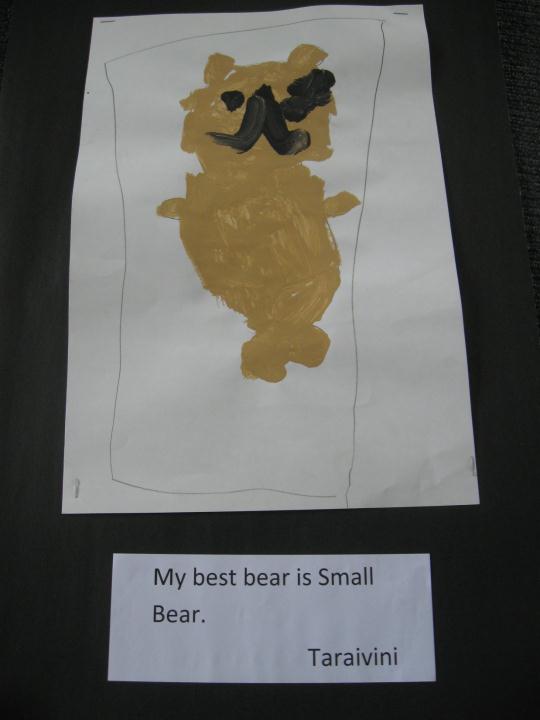 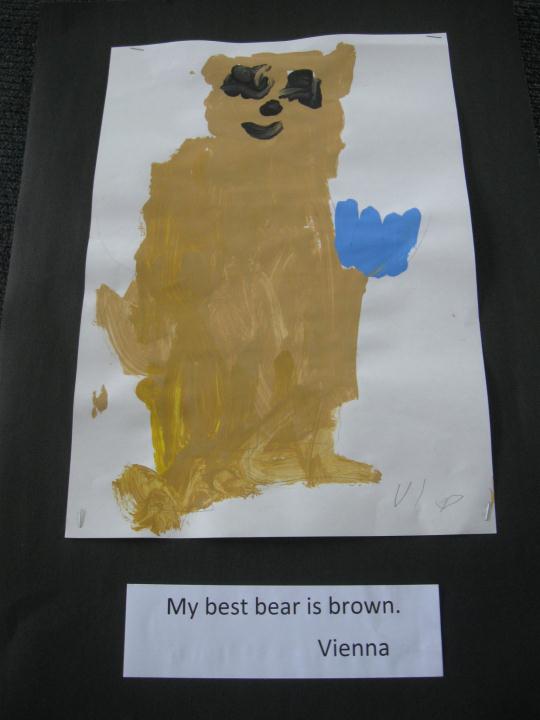 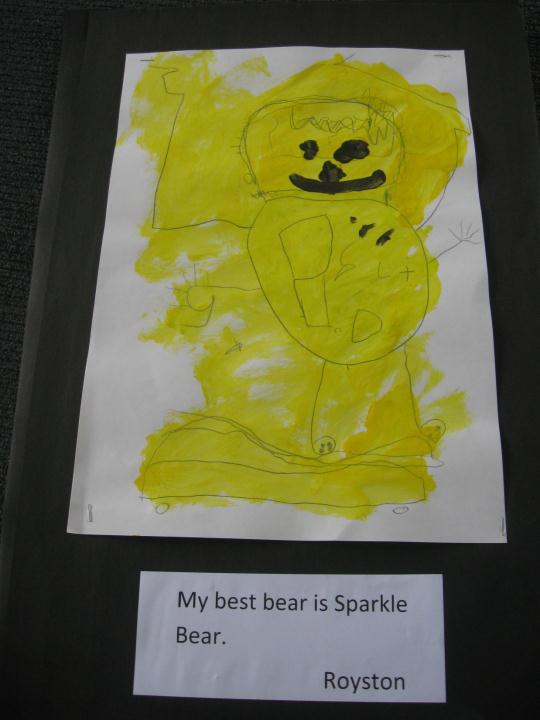 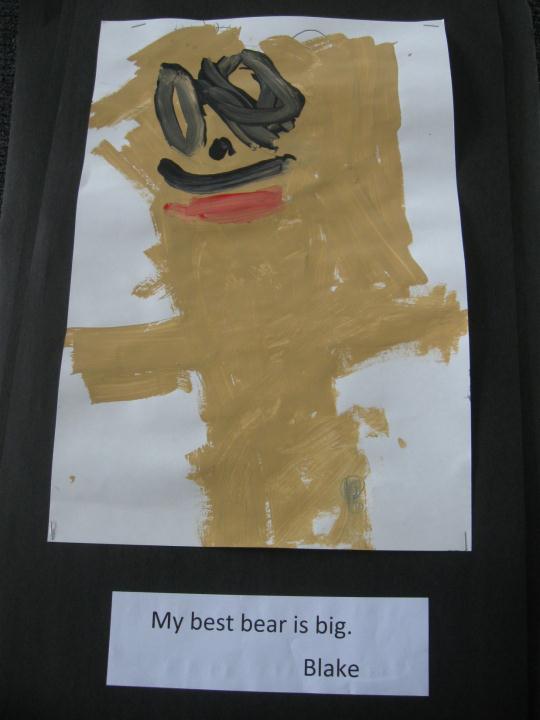 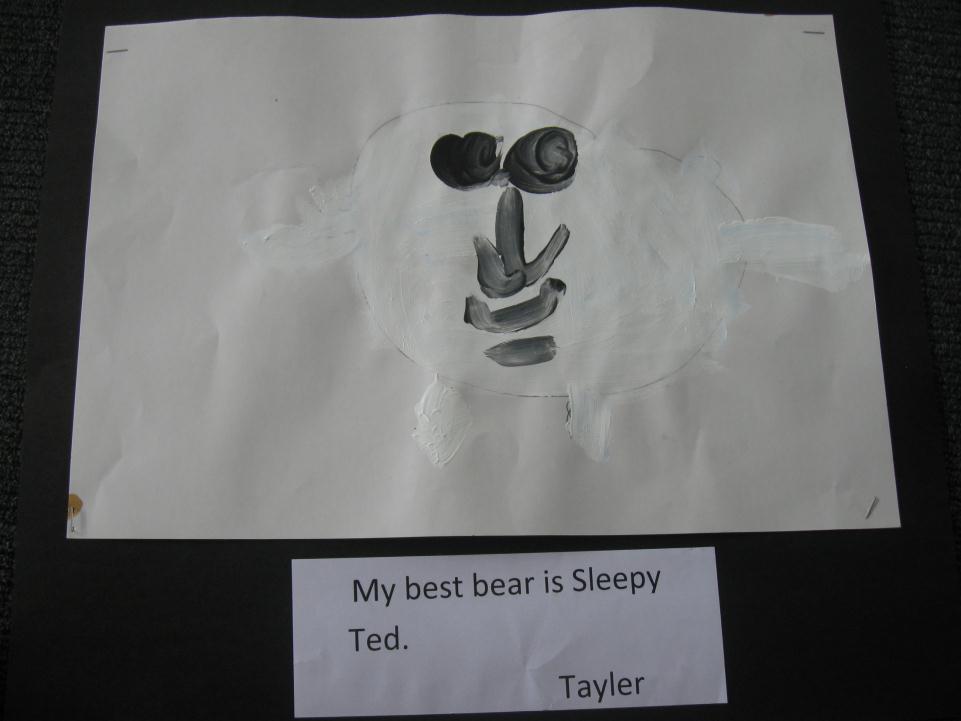 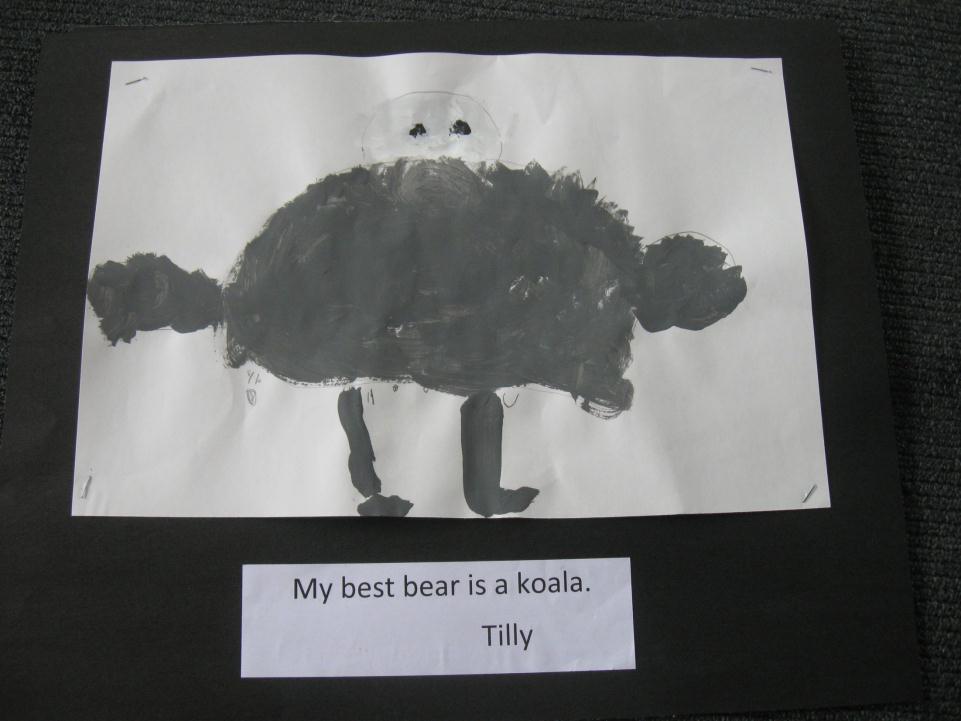